Figure 5 Results of the quantitative reverse transcription polymerase chain reaction of the miR-125a-5p expression (A) ...
Eur Heart J, Volume 35, Issue 15, 14 April 2014, Pages 999–1006, https://doi.org/10.1093/eurheartj/eht392
The content of this slide may be subject to copyright: please see the slide notes for details.
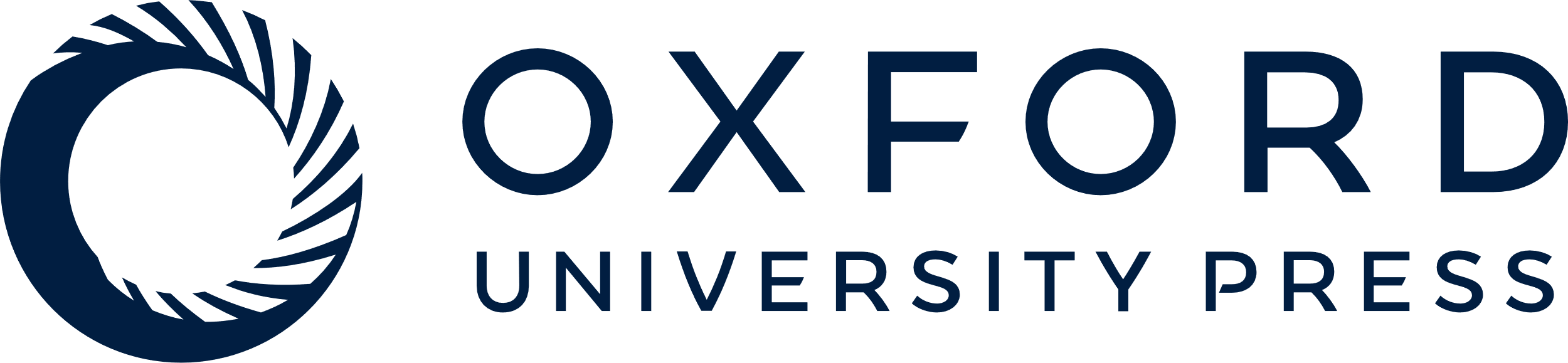 [Speaker Notes: Figure 5 Results of the quantitative reverse transcription polymerase chain reaction of the miR-125a-5p expression (A) and endothelin-1 assay (B) in takotsubo cardiomyopathy, ST-segment elevation acute myocardial infarction and healthy subjects; *P < 0.05, ***P < 0.0001.


Unless provided in the caption above, the following copyright applies to the content of this slide: © The Author 2013. Published by Oxford University Press on behalf of the European Society of Cardiology.This is an Open Access article distributed under the terms of the Creative Commons Attribution Non-Commercial License (http://creativecommons.org/licenses/by-nc/3.0/), which permits non-commercial re-use, distribution, and reproduction in any medium, provided the original work is properly cited. For commercial re-use, please contact journals.permissions@oup.com.]